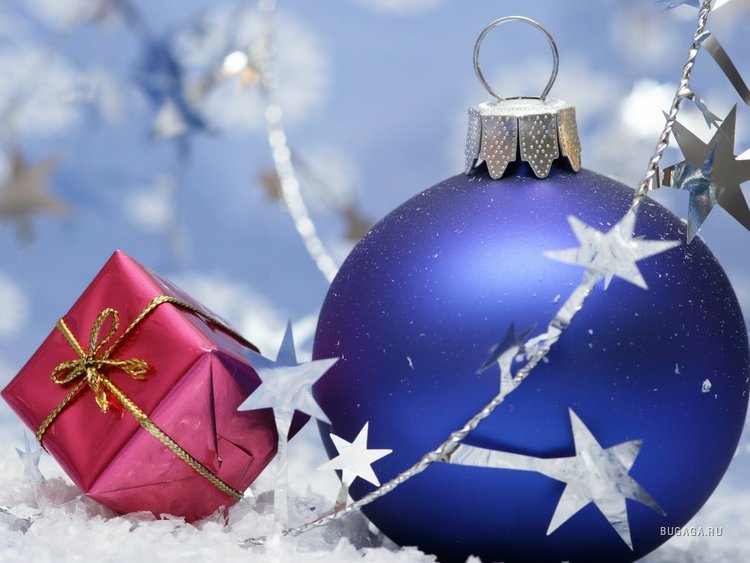 Добро пожаловать 
в творческую мастерскую Деда Мороза!
Инструкционная карта
«Снеговик»
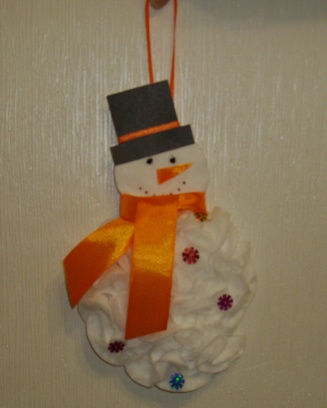 Материалы: картон, ватные диски, элементы декора, клей, маркер, ножницы.
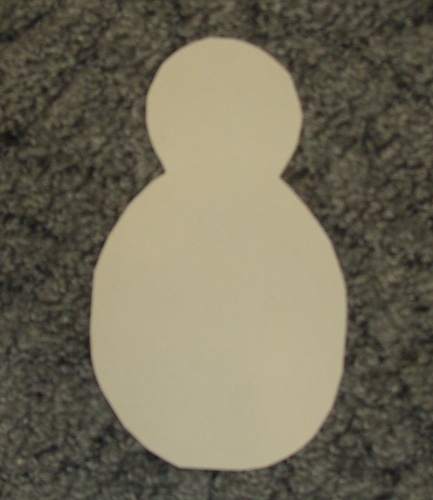 Вырезаем по шаблону  основу из картона.
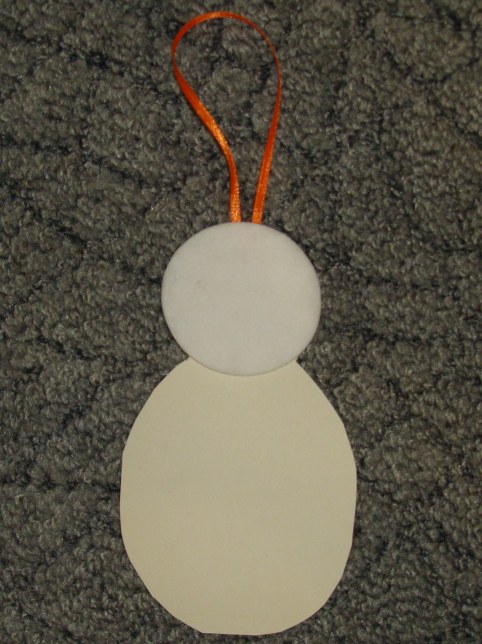 Наклеиваем на верхний круг основы ватный диск.
Сзади на клей закрепляем декоративную ленту.
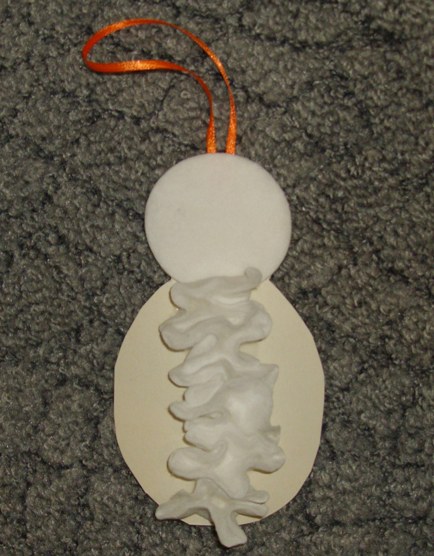 Нижнюю часть шаблона покрываем клеем. 
Сжимаем по центру ватный диск 
и крепим его на основу.
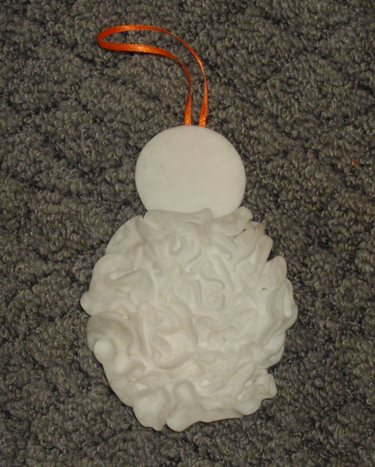 Плотно заклеиваем дисками всю нижнюю часть основы.
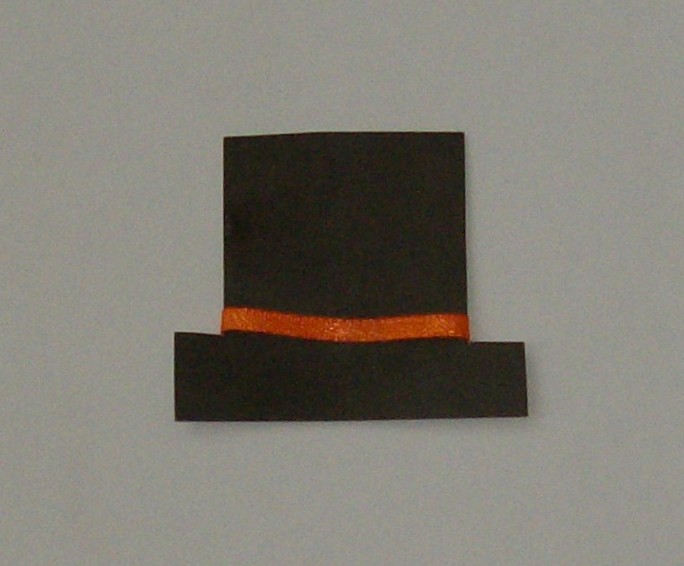 Из картона вырезаем по шаблону шляпу ,
декорируем её лентой и приклеиваем её 
к голове Снеговика.
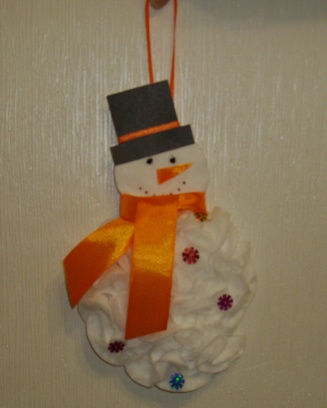 Маркером рисуем глаза и рот, из ленты вырезаем нос и приклеиваем его.
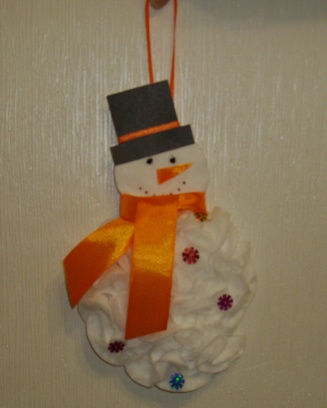 Оформляем игрушку, 
используя декоративные элементы.